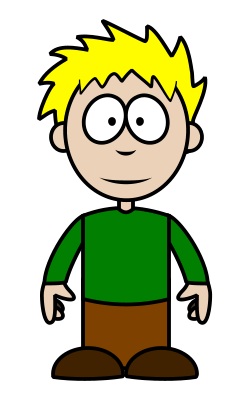 DynaMOS: Dynamic Schedule Migration for Heterogeneous Cores
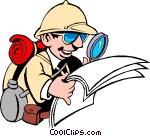 Shruti Padmanabha, Andrew Lukefahr, Reetuparna Das, Scott Mahlke
Micro-48, Waikiki, Hawaii
December 14, 2015
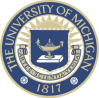 University of Michigan
Electrical Engineering and Computer Science
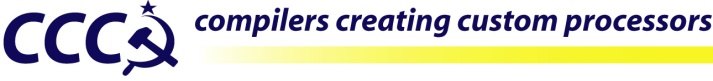 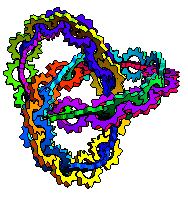 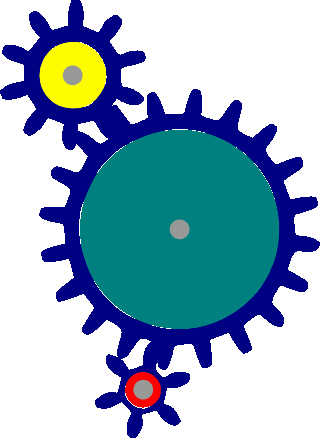 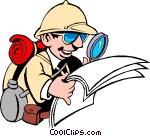 2-wide 
Out-of-order
(OoO) Execution
2-wide 
In-order (InO) Execution
Program 
Order
Dependency 
Graph
1
4
1
1
1
4
5
2
2
2
2
5
3
3
4
6
3
3
6
5
4
5
6
6
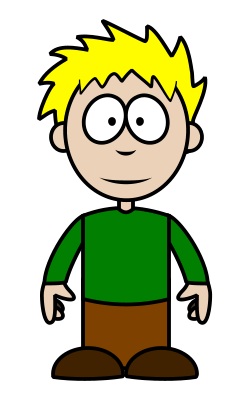 Reordering instructions  2x performance!
Reordering hardware  6x power!
[Speaker Notes: OoO achieves optimal schedules for its resources
At the cost of power-hungry hardware
	- ROB, RAT, Issue logic]
Redundancy on OoO
Create optimal reordered schedule!
Program 
Traces
OoO
Core
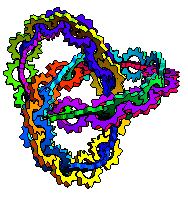 Redundantly
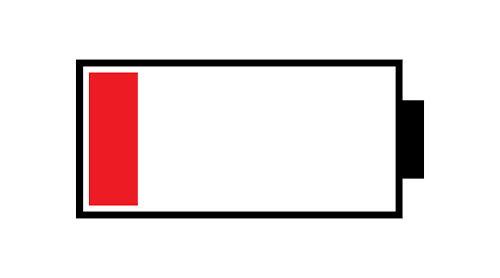 Code repeats!
90% probability of creating similar schedules for 70% of traces!
Objective
Expose and eliminate wasteful work on the expensive OoO hardware
Without significantly hurting performance
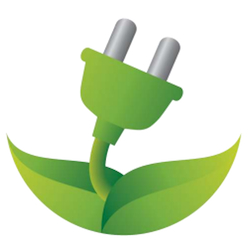 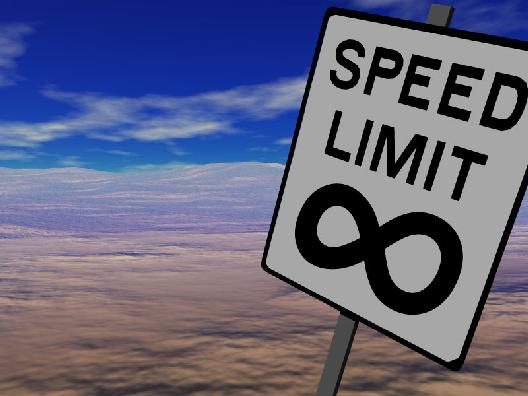 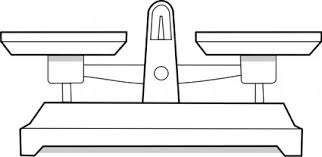 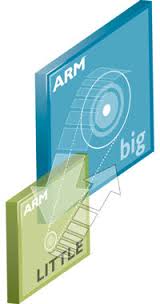 Background: Heterogeneity In Hardware
Many hardware designs of varying capabilities on the same chip
OoOs, In-orders, Accelerators, FPGAs… 

Most efficient hardware chosen for application

ARM’s big.LITTLE, Nvidia’s Tegra-3, Intel Xeon+FPGA, AMD Fusion…
Background: Fine-grained Heterogeneous Architectures
OoO
Backend
Shared Frontend
L2$
RF
L1$
Controller
InO
Backend
RF
*Composite Cores: Pushing Heterogeneity into a Core, Lukefahr et al, Micro 2012
Minimize transfer overhead
Allow application migration at the granularity of 100s of instructions
DynaMOS: Dynamic Schedule Migration for Heterogeneous Cores
OoO
Backend
Program 
Traces
Trace
$
InO
Backend
Memoize!
Achieve near OoO performance with near InO hardware!
Motivation - Oracle
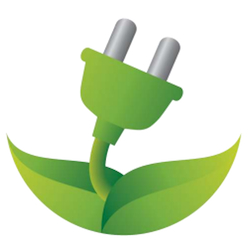 DynaMOS can potentially execute 80% of the application on an InO core, to achieve 95% of an OoO core’s performance
Performance loss capped at 5%
Memoization works for regular benchmarks with predictable control/data flow
Benchmarks with unpredictable control/data flow are not memoizable
DynaMOS: Challenges
1
Detect profitable traces to memoize – Intelligent trace-based predictor
Determine a trace boundary
Find repeatability in schedules
Determine profitability of memoizing a trace
OoO
Backend
L1
I$
1
Trace generation & Selection
InO
Backend
Trace
$
DynaMOS: Challenges
1
Detect profitable traces to memoize – Intelligent trace-based predictor
2
Guarantee correct execution of reordered schedule on InO – OinO mode
OoO
Backend
L1
I$
1
Trace generation & Selection
InO
Backend
Trace
$
2
OinO HW
Designing the OinO Mode
2
a
b
PRF
LSQ
Trace Commit
Fetch
Back-end
Decode
Trace complete?
InO Core
*Modifications for OinO mode are shaded in blue
Handling False Dependencies
a
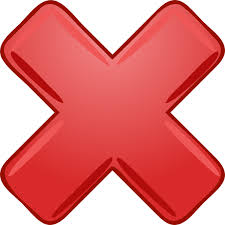 OoO reorders independent instructions
True Dependency (RAW)!
False Dependency (WAW)!
Level 1:	
Intra trace dependencies
Done on the OoO
Physical Register File
Overhead:
Bigger PRF on InO!
Constraint:
Only 4 PR per Arch Register!
Access indexed physical location
Handling False Dependencies
a
Level 2:	
Inter trace dependencies
Done by the OinO
Rotating
Physical Register File
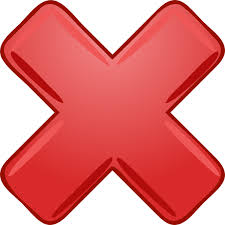 Committed Offset Ptr
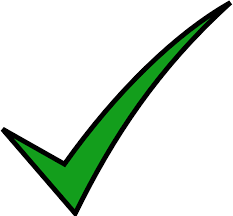 Handling memory disambiguation
b
(iii) Trace Memoized In Tr$
(i) Trace Selected by OoO
Ld 3
(ii) Encode Mem Position With Trace
Str 2
(iv) Allocate OinO LSQ entries in
Seq # Order
Overhead:
LSQ structure and Seq# table per trace
(v) Check Younger Mem Ops for Aliasing
Evaluation Methodology
Overheads:
Hardware overheads induce 8% increase in the power of InO
4kB Trace $ adds 10% to the leakage energy
15
Utilization of Little
%InO
%OoO
%OinO
Bar 2 = DynaMOS
(With Memoization)
Bar 1 = Composite Core
(No Memoization)
Performance loss capped at 5%
Worst-case DynaMOS performance ~ Composite Cores
Little executes both low-performance traces and traces with high memoizability
Energy Savings
Additional Results in the Paper
Sensitivity studies to different microarchitecture configurations of OoO and InO 
Equal widths in both cores allows the simplest memoization, leading to best results
Comparison studies to Loop Caches and Execution Caches	
Switching over the InO core saves the most energy 
Sensitivity studies to the size of the Trace Cache and various other constraints imposed in OinO
Summary
Out-of-order cores create similar schedules for repeating code 
Wasteful use of expensive resources

DynaMOS: Exploit fine-grained heterogeneity to allow sharing of OoO schedules with InO cores
Allows 32% energy savings over only an OoO core with a 5% performance loss

More details and comparison to related work in the paper
DynaMOS: Dynamic Schedule Migration for Heterogeneous Cores
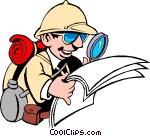 MAHALO!
QUESTIONS?
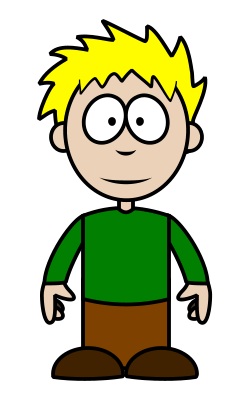 Shruti Padmanabha, Andrew Lukefahr, Reetuparna Das, Scott Mahlke
Micro-48, Waikiki, Hawaii
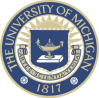 University of Michigan
Electrical Engineering and Computer Science
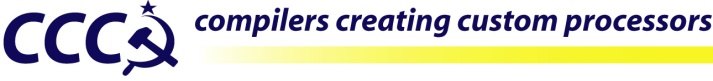